«Негативные последствия взаимоотношений с проблемными контрагентами. Работа с расхождениями»
Доклад начальника 
контрольно-аналитического отдела 
И.В. Смолиной
28.07.2021
Система управления рисками ФНС России
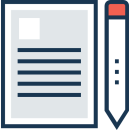 Общий анализ организации

Анализ регистрационных данных

Анализ налоговой истории организации

Анализ  бенефициаров

Иные критерии
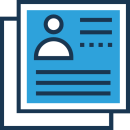 90 КРИТЕРИЯ РИСКА 
ОЦЕНКИ КАЖДОГО НАЛОГОПЛАТЕЛЬЩИКА
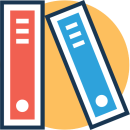 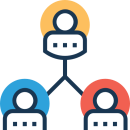 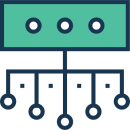 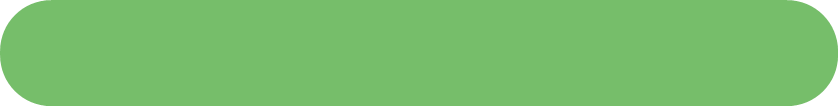 НИЗКИЙ РИСК
СРЕДНИЙ РИСК
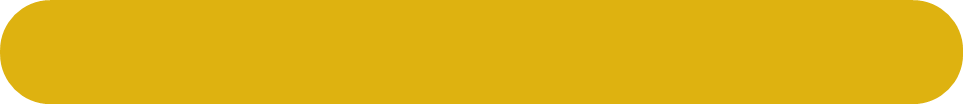 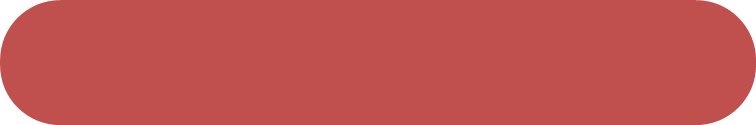 ВЫСОКИЙ РИСК
1
1
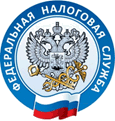 Создание контрольно-аналитического отдела
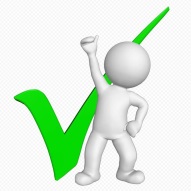 01.07.2017 года создан контрольно-аналитический отдел
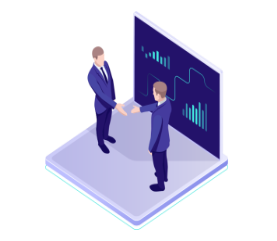 Цель создания отдела: Оперативное устранение схем уклонения от уплаты налогов
Задачи:
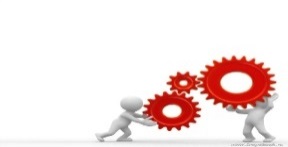 Результат: Создание равных конкурентных условий для ведения бизнеса в результате пресечения схем уклонения от уплаты налогов и снижение административной нагрузки на бизнес
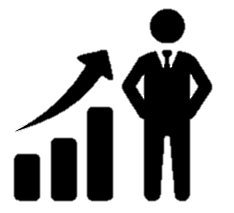 2
Динамика установления схемных расхождений в НД по НДС организаций Московской области
Количество
(организаций)
3
Виды расхождений
4
Признаки проблемного контрагента
!
!
!
!
!
!
!
!
Иные
5
Последствия взаимодействия с проблемными контрагентами
Схемные расхождения в налоговых декларациях по НДС
направление требований о представлении пояснений , документов,
уведомлений
Вызов в налоговый орган в рамках ст. 31 НК РФ (комиссия)
Добровольное устранение выявленных нарушений
Акт/Решение по результатам КНП, ВНП
Передача материалов в правоохранительные органы
Итог – финансовые и репутационные потери
6
Спасибо за внимание!